Can you save Fred?
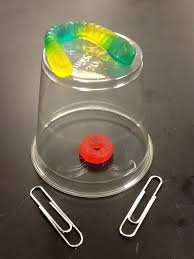 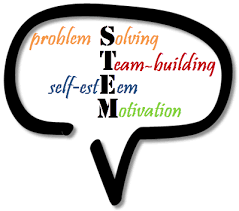 1
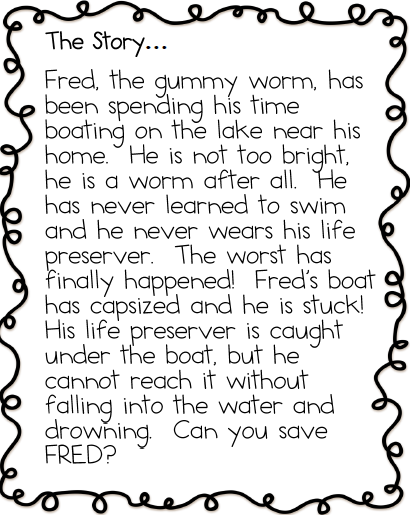 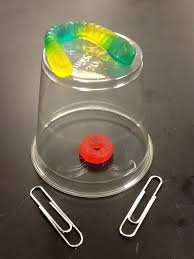 2
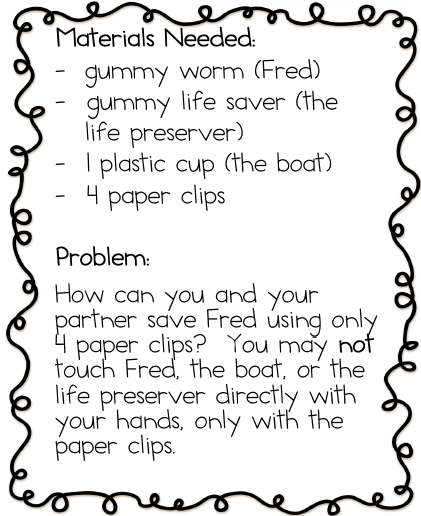 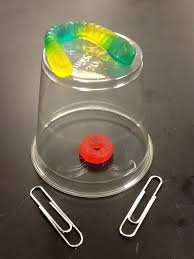 Remember!
Your may NOT
touch Fred
touch the boat
or touch the life preserver with your hands!
3
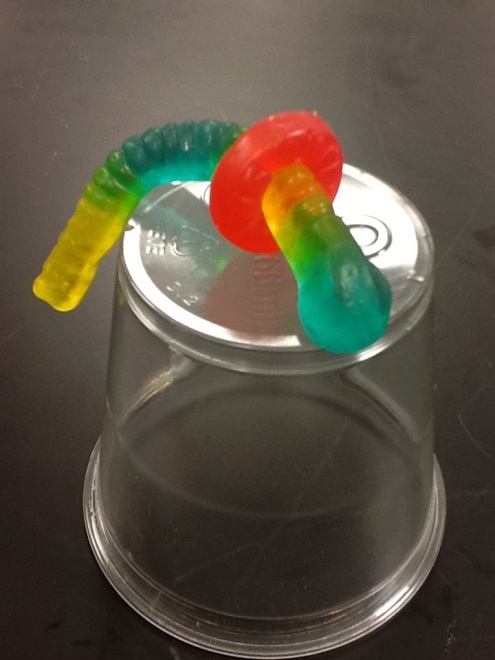 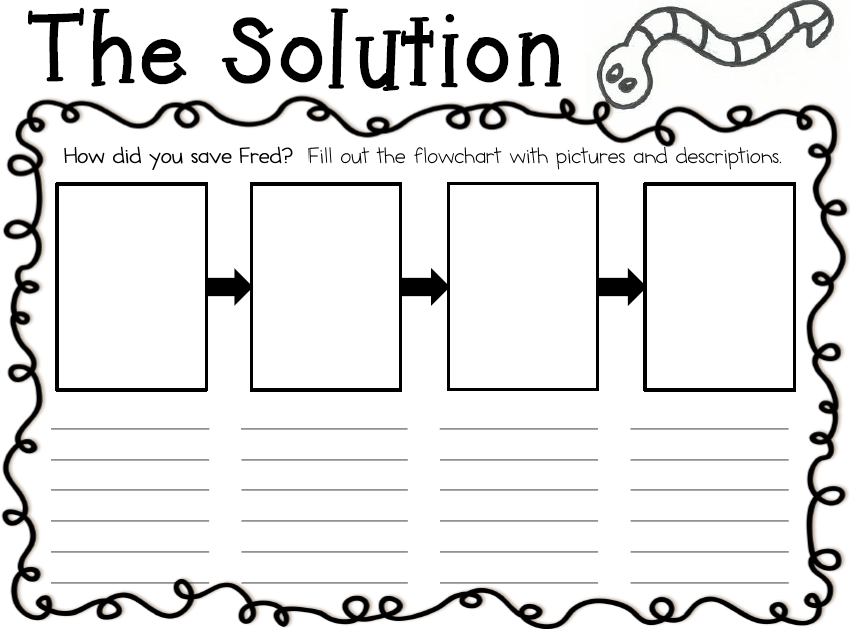 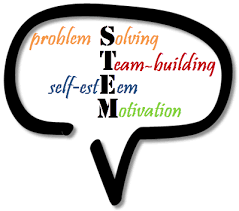 You and your partner will fill out this chart in your Science Notebooks.
4